Информация о ходе (динамике) строительства многоквартирных домов, не введенных в эксплуатацию застройщиками с 10.06.2019 по 14.06.2019
ООО «ВостокСтрой-Капитал» «Многоэтажный жилой дом № 4.7 в мкр. №1 г. Сургута с подземным паркингом»
13.06.2019
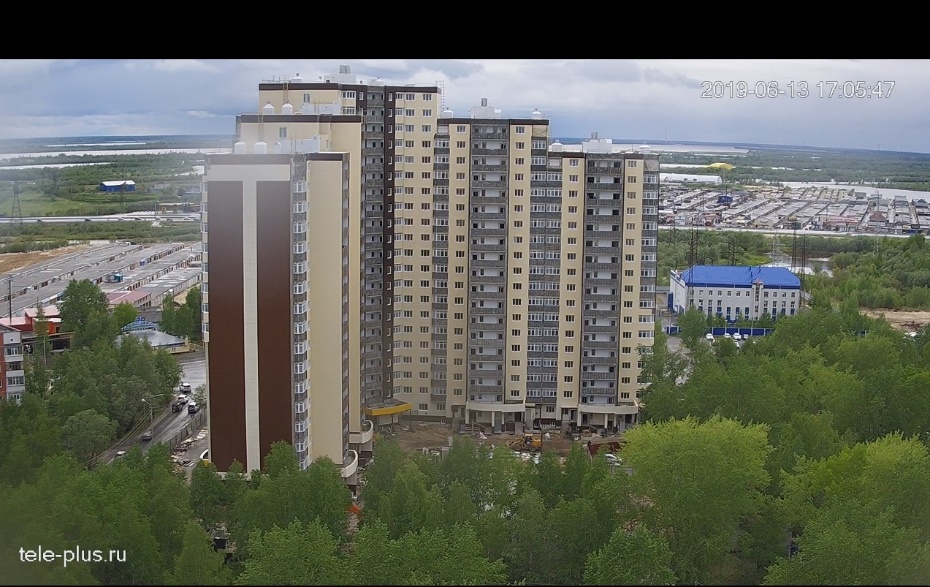 На объекте работает порядка 5-10 человек.
Ведутся фасадные работы и благоустройство территории, постоянно присутствует строительная техника.
14.06.2019
12.06.2019
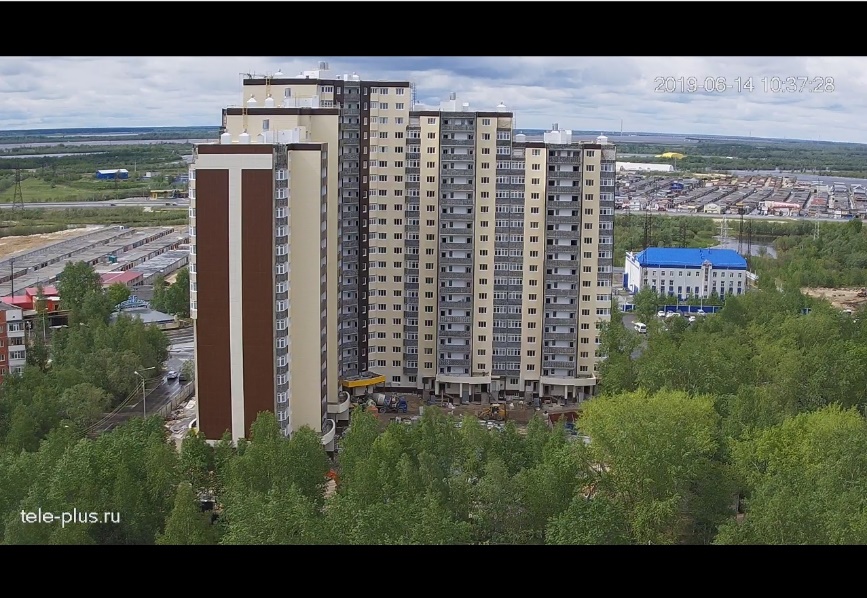 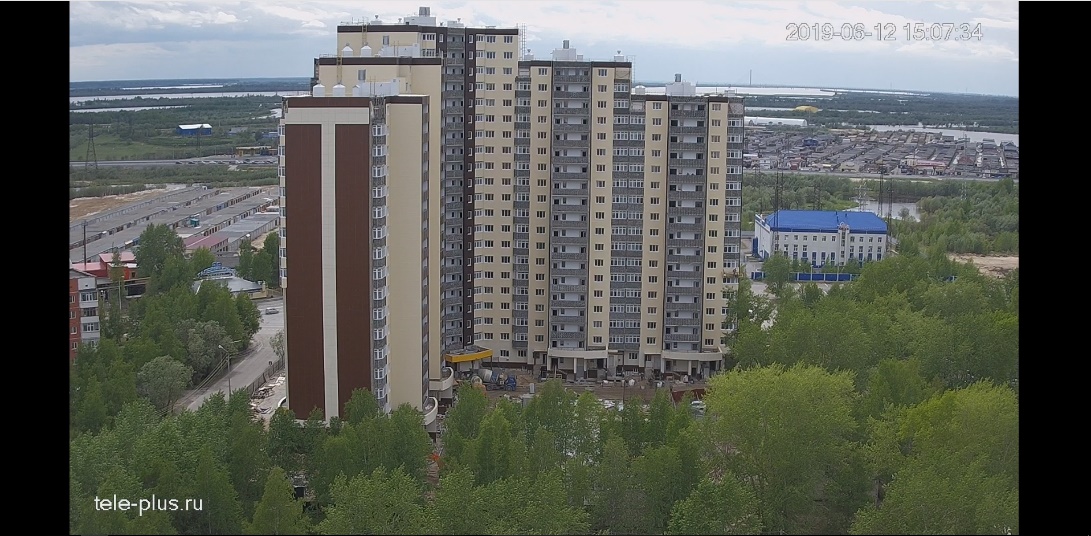 ООО «Салаир» «Многоэтажный кирпичный жилой дом № 23 со встроенными помещениями общественного назначения на 1-м и подвальных этажах, подземной парковкой на придомовой территории, с комплексной инфраструктурой в 41 микрорайоне г. Сургута»
11.06.2019
13.06.2019
На объекте работает порядка 5-10 человек.
Выполняется кладка наружных и внутренних стен 7 этажа, перекрытие 7 этажа. Работает кран.
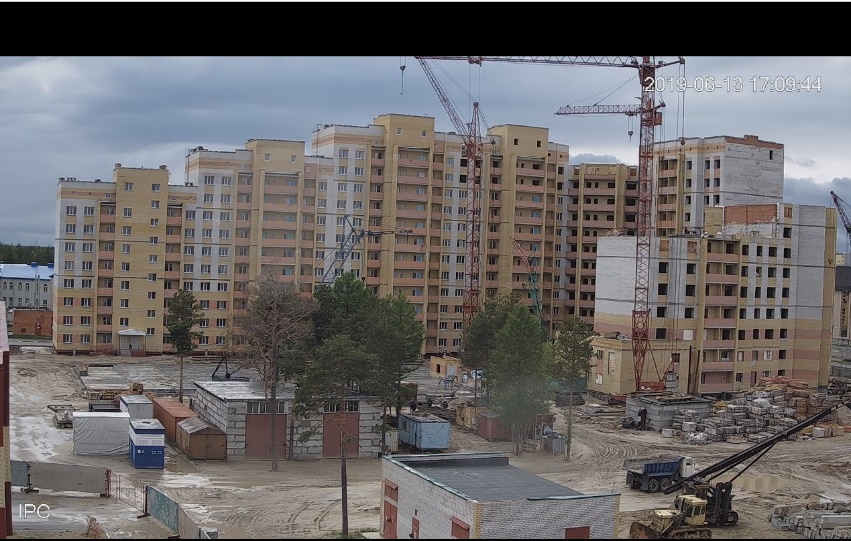 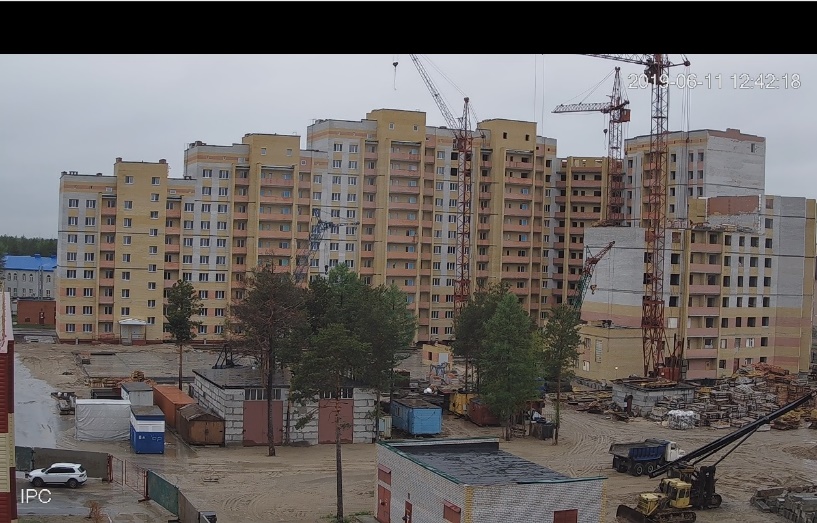 14.06.2019
10.06.2019
12.06.2019
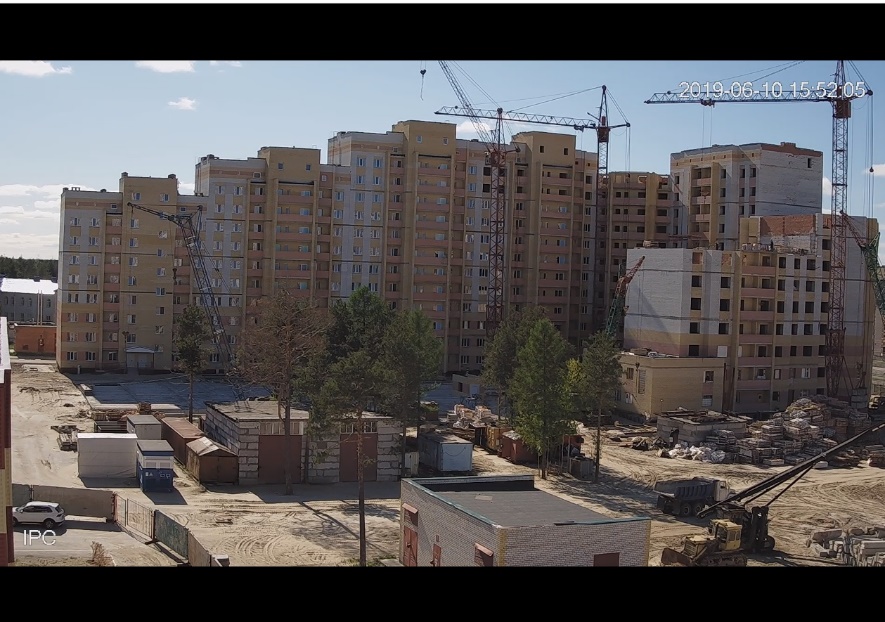 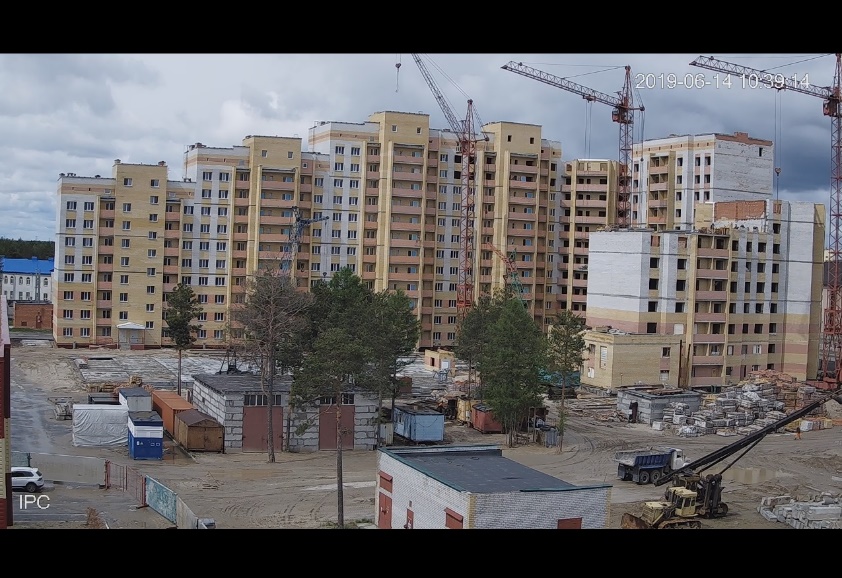 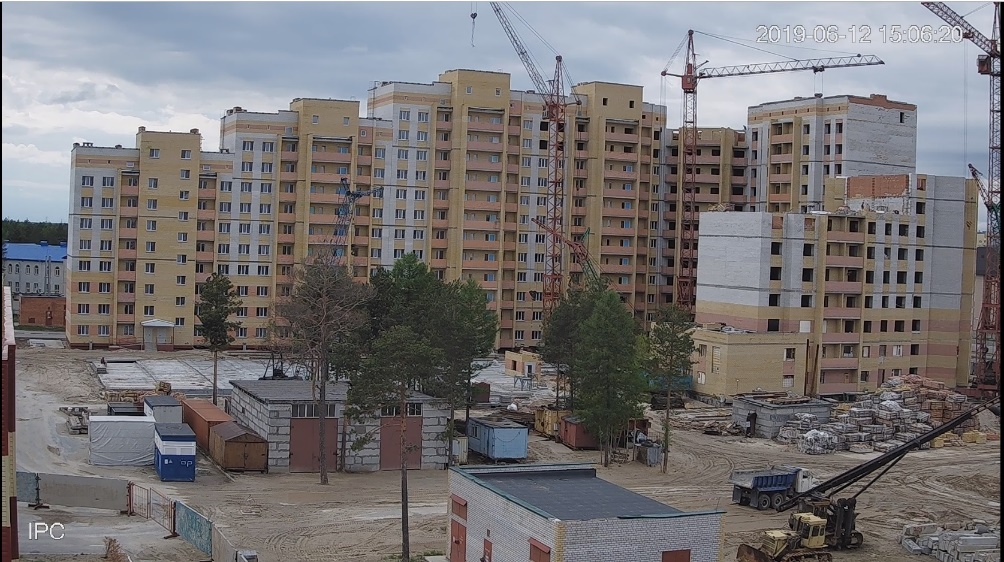 ООО СФ «Новострой» «9-ти этажный 4-х подъездный кирпичный жилой дом в микрорайоне 20А г.Сургута. Закрытая автостоянка». 1 этап 9-ти этажный 4-х подъездный кирпичный жилой дом в микрорайоне 20А г. Сургута»
13.06.2019
11.06.2019
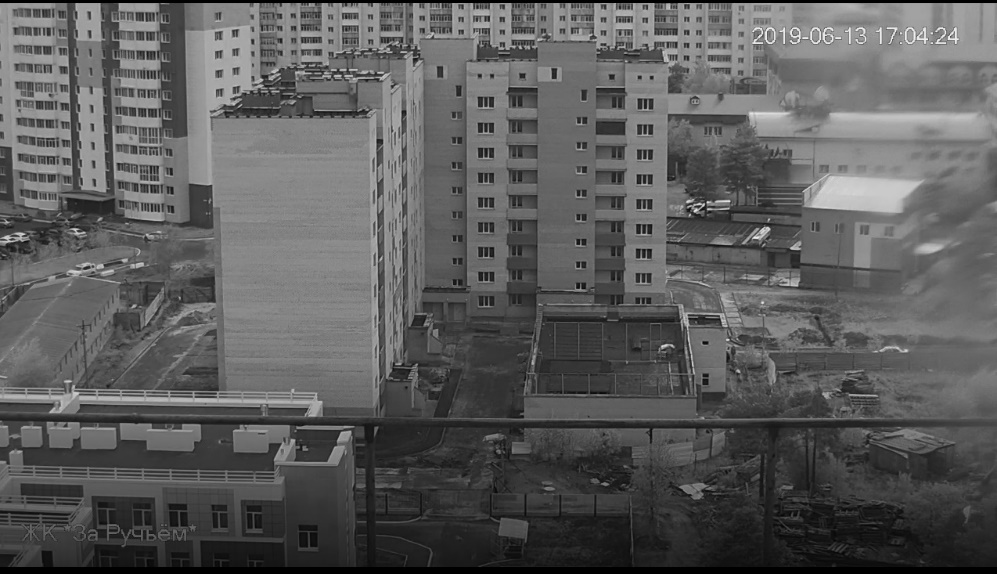 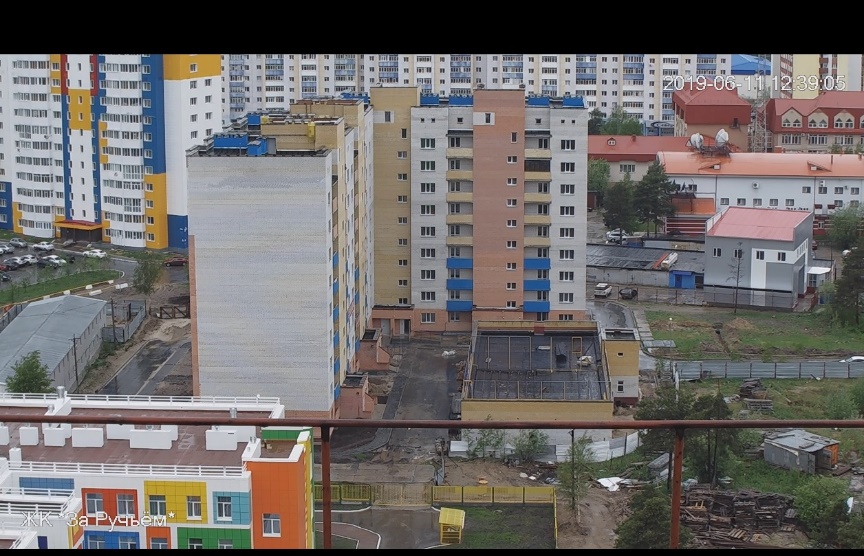 Ведется благоустройство территории силами порядка 2 человек. Работы производятся на закрытой автостоянке.
14.06.2019
12.06.2019
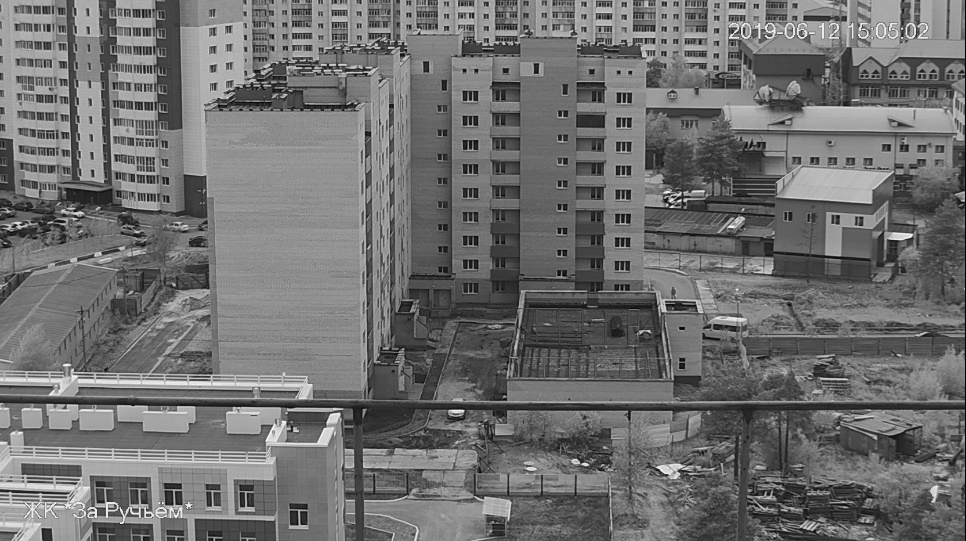 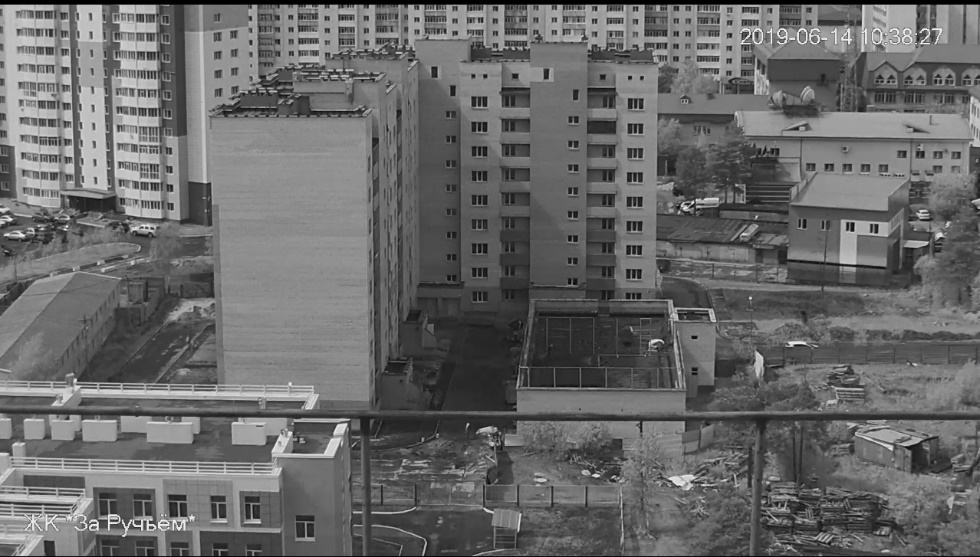 ООО «СеверСтрой»ЖК «Кедровый»ЖК «РиверХауз»
Жилой дом №  5 микрорайон 35АЖК «Кедровый»
11.06.2019
13.06.2019
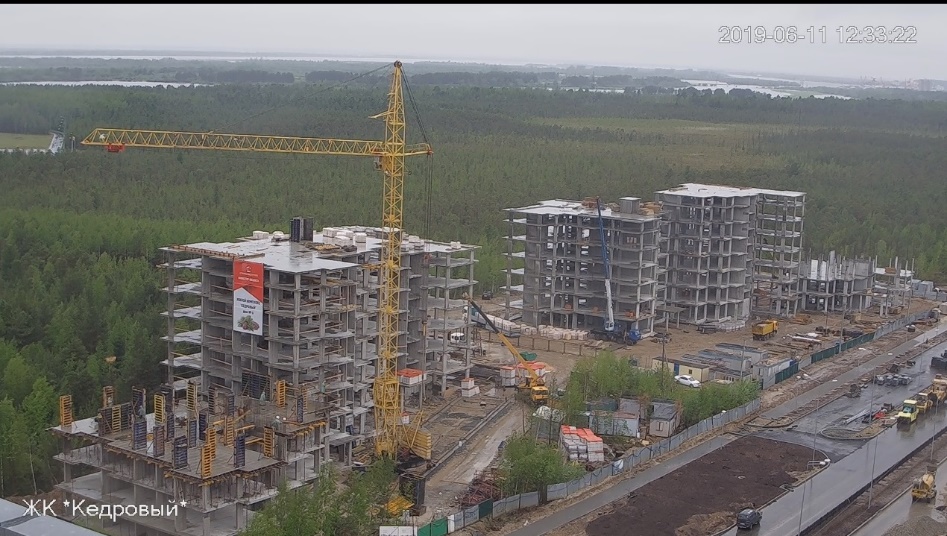 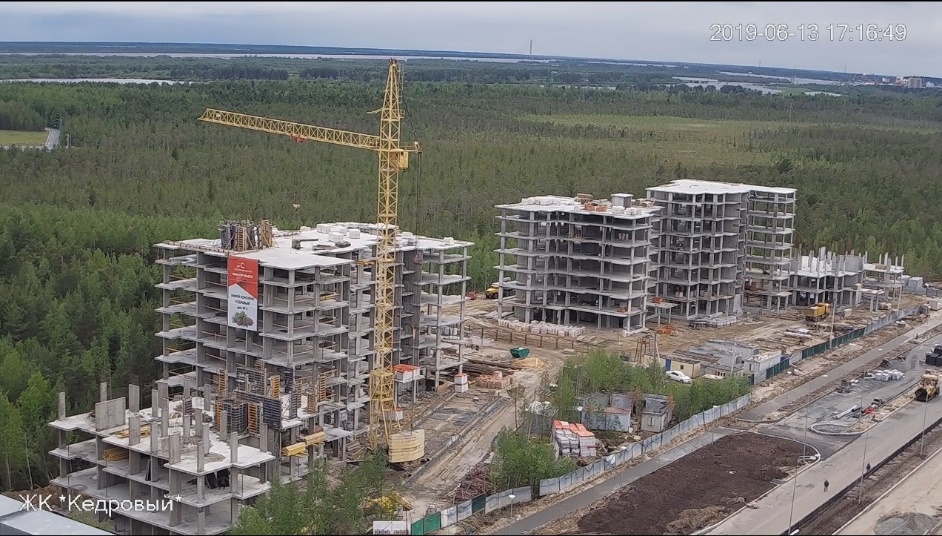 Строительно-монтажные работы на строительной площадке не ведутся. В течение недели происходил завоз материалов, 11.06.2019 на площадке находилось 3-5 человек, работал автокран. Начало работ в соответствии с утвержденным графиком СМР – 15.06.2019.
12.06.2019
10.06.2019
14.06.2019
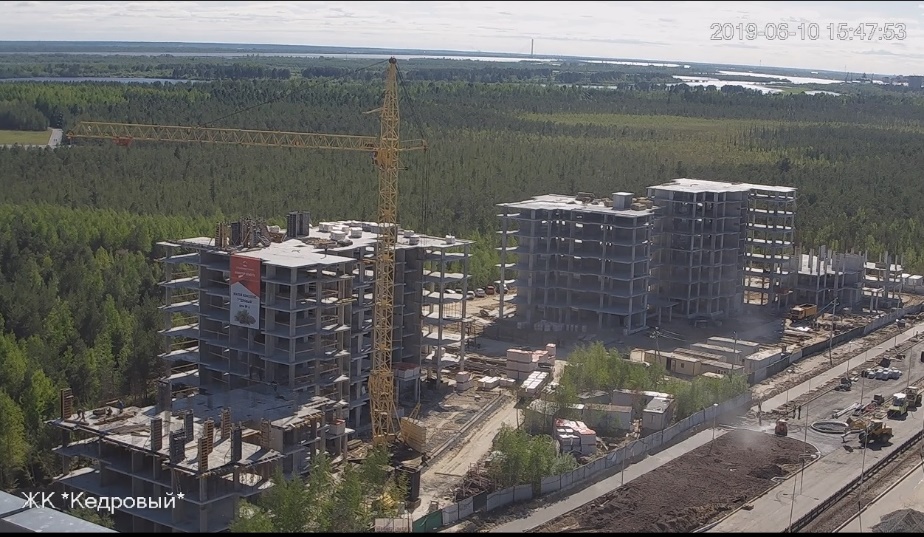 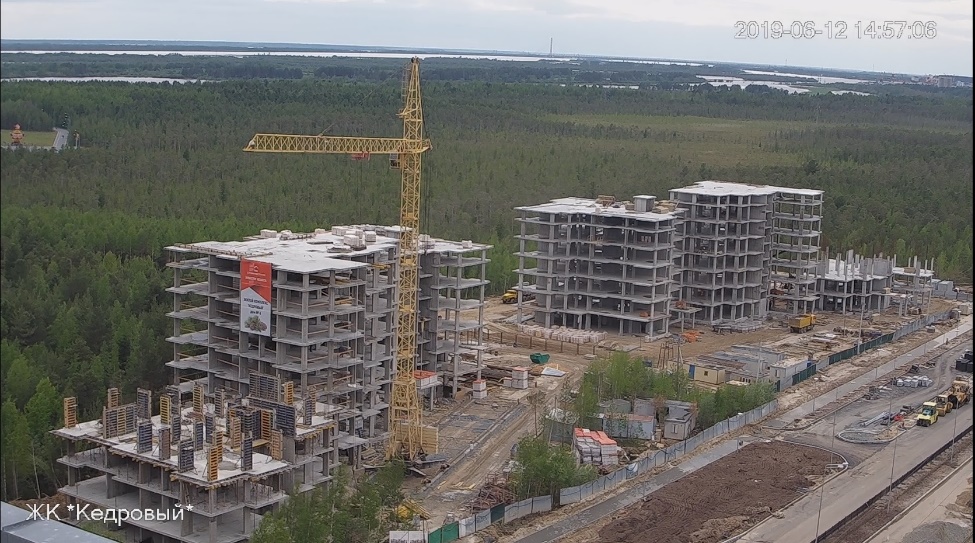 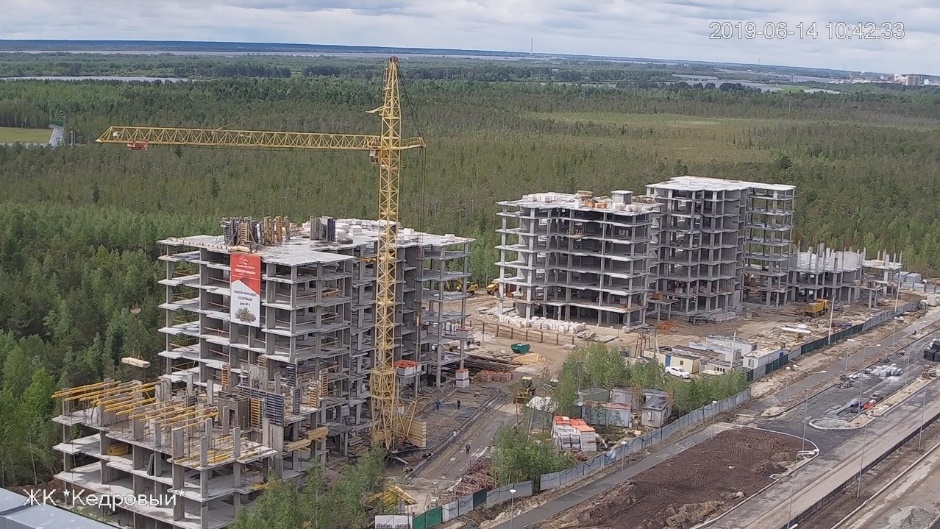 Жилой дом № 6 микрорайон 35АЖК «Кедровый»
11.06.2019
13.06.2019
На строительной площадке строительно-монтажные работы ведутся силами порядка 6-10 человек. Произведены работы по устройству большей части монолитных колонн 4 этажа (часть монолитного каркаса), остальные колонны стоят в опалубке. Продолжаются работы на 8 этаже.
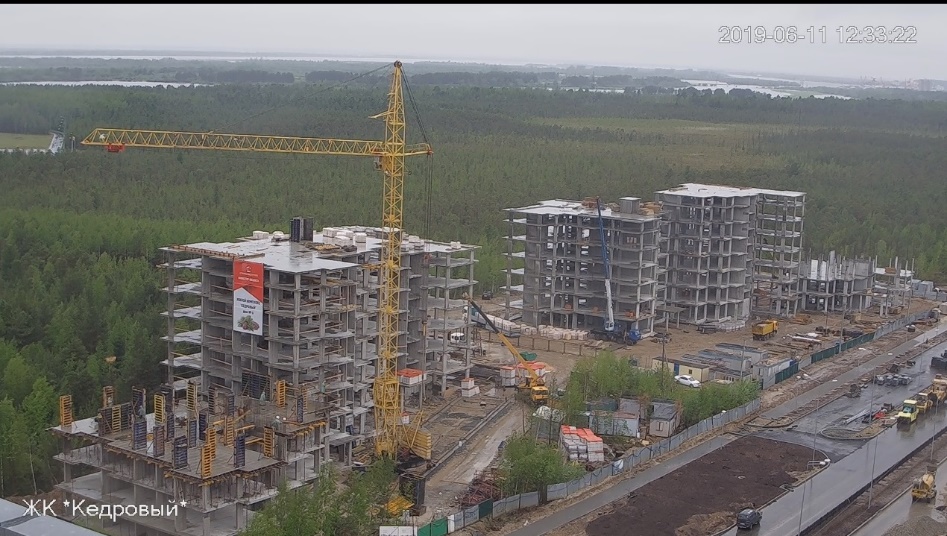 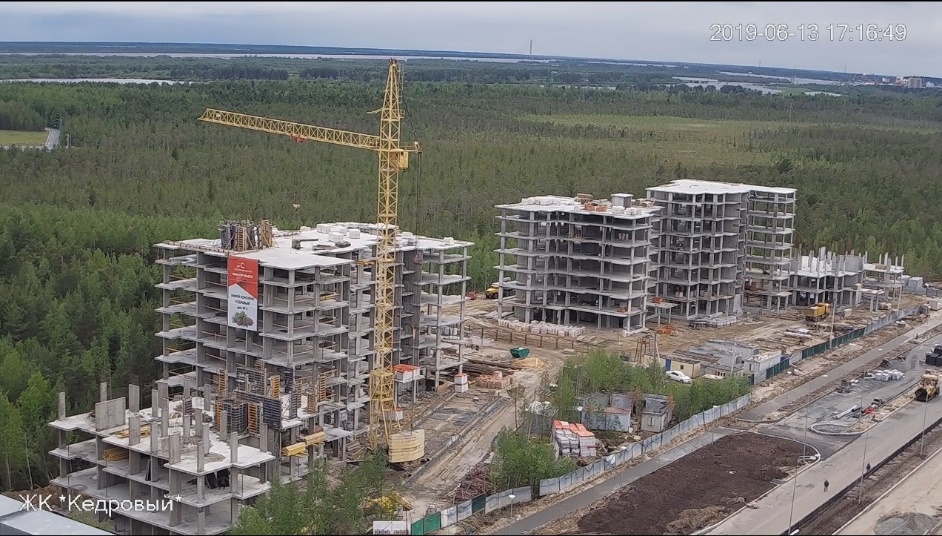 12.06.2019
10.06.2019
14.06.2019
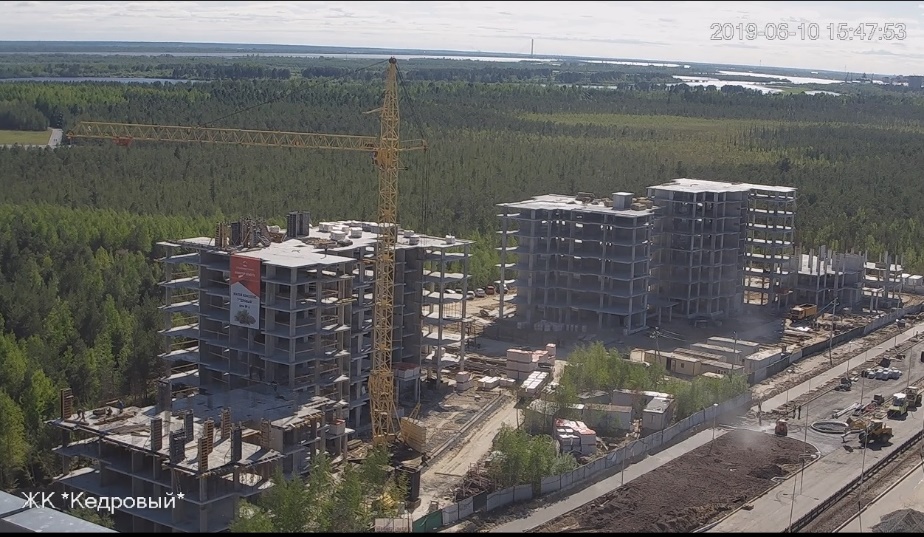 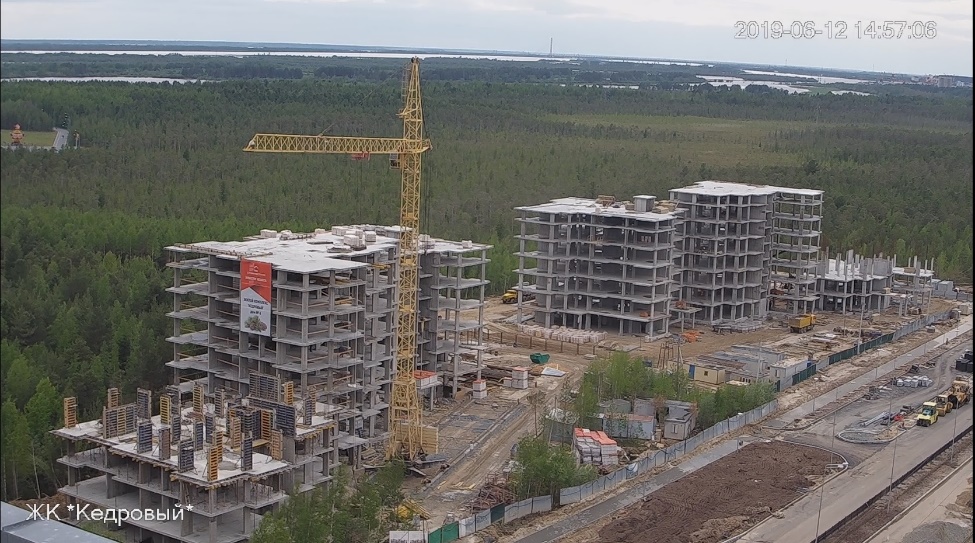 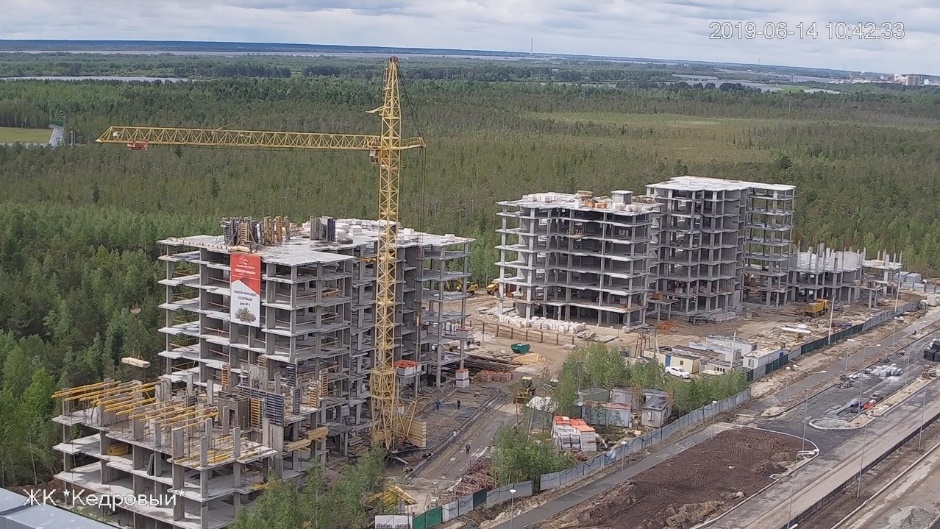 Жилой дом № 2 микрорайон 21-22ЖК «РиверХауз»
На строительной площадке строительно-монтажные работы не ведутся
Жилой дом № 5 микрорайон 21-22ЖК «РиверХауз»
11.06.2019
13.06.2019
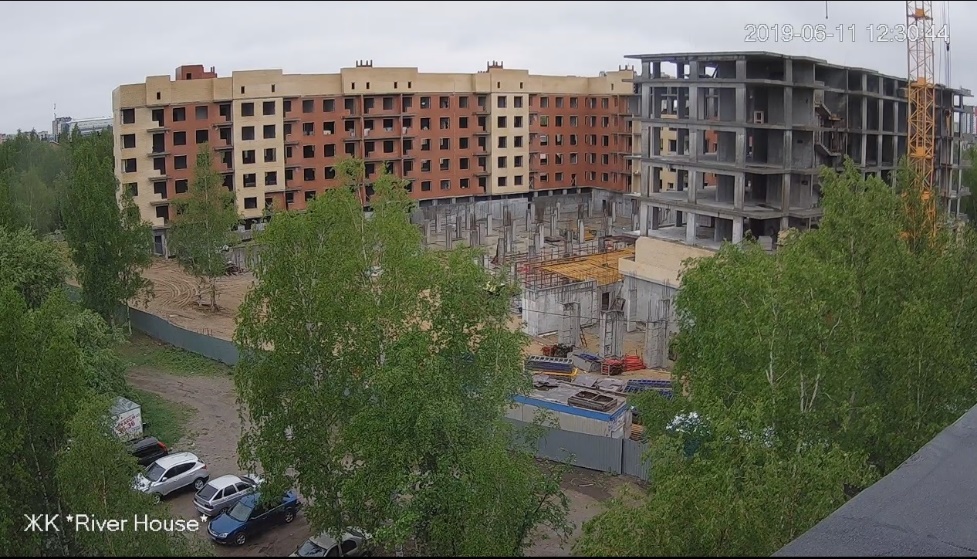 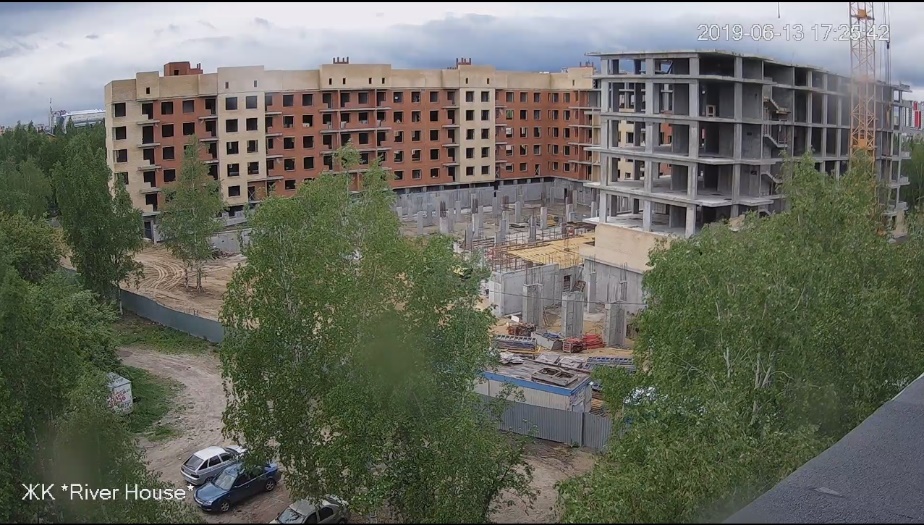 На строительной площадке строительно-монтажные работы не ведутся.
10.06.2019
14.06.2019
12.06.2019
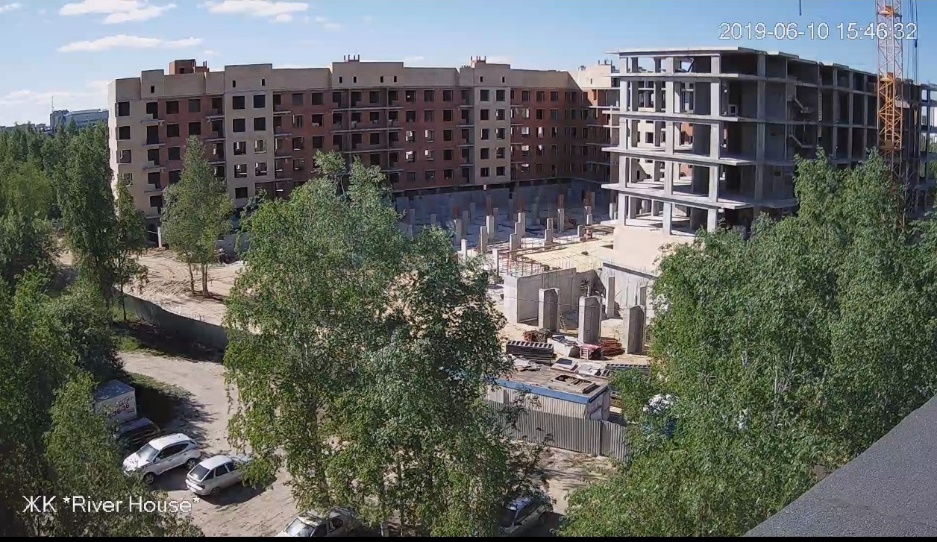 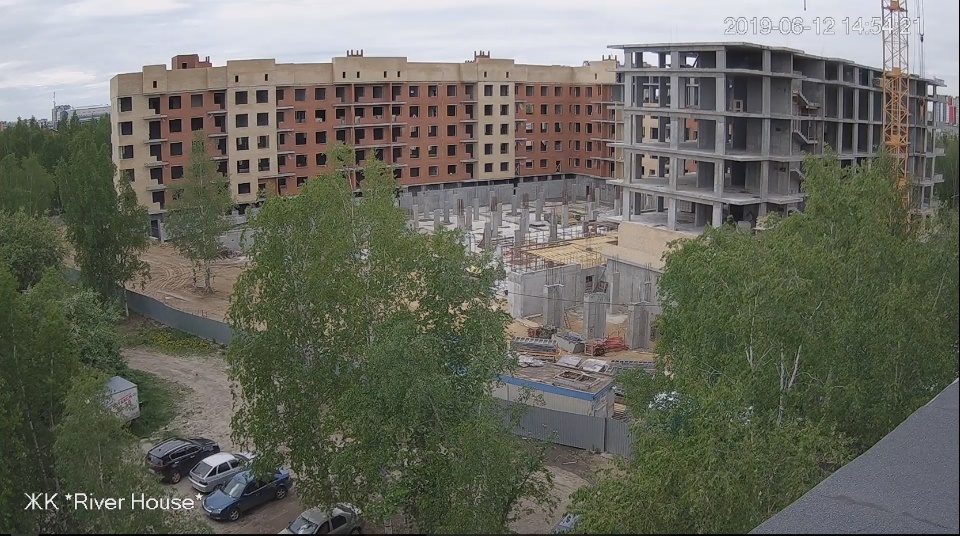 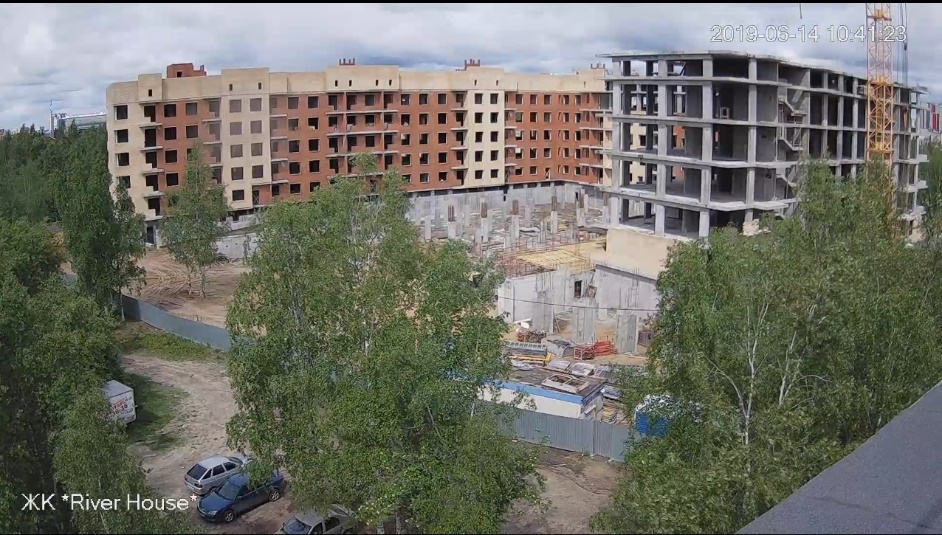 Жилой дом № 6 микрорайон 21-22,ЖК «РиверХауз»
11.06.2019
13.06.2019
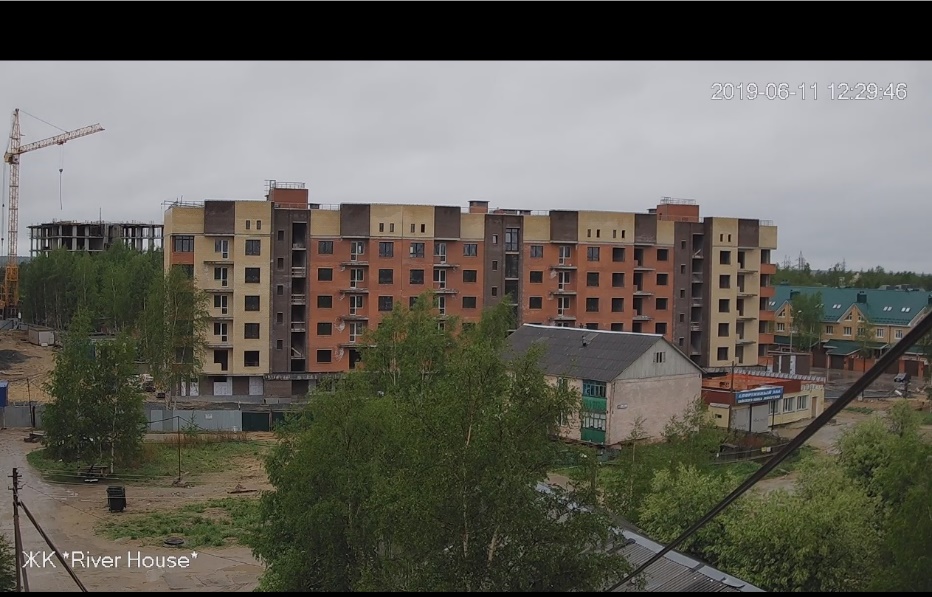 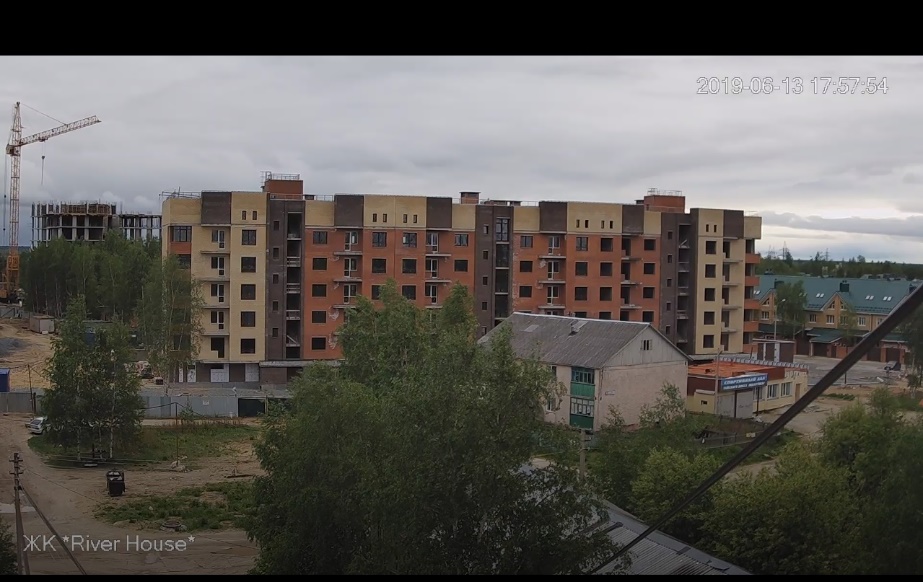 На строительной площадке строительно-монтажные работы не ведутся.
10.06.2019
14.06.2019
12.06.2019
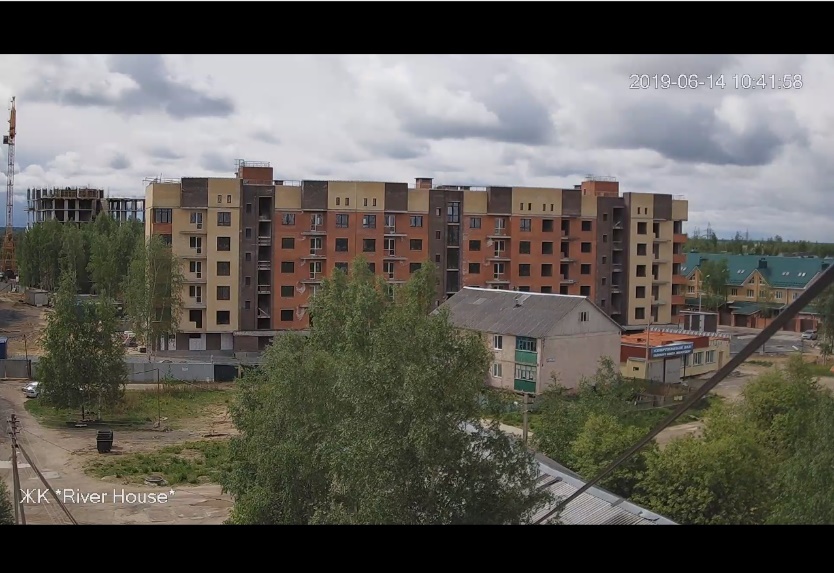 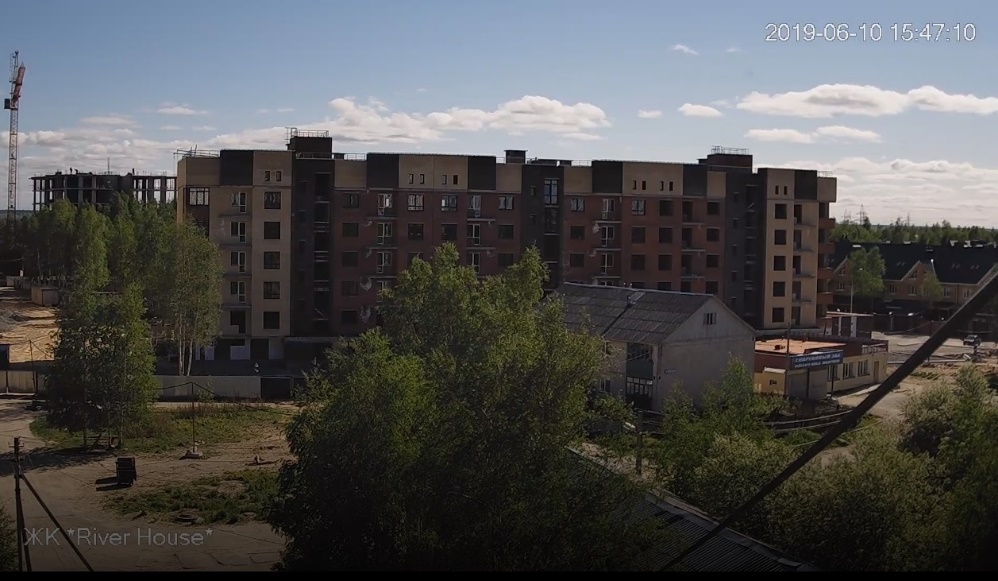 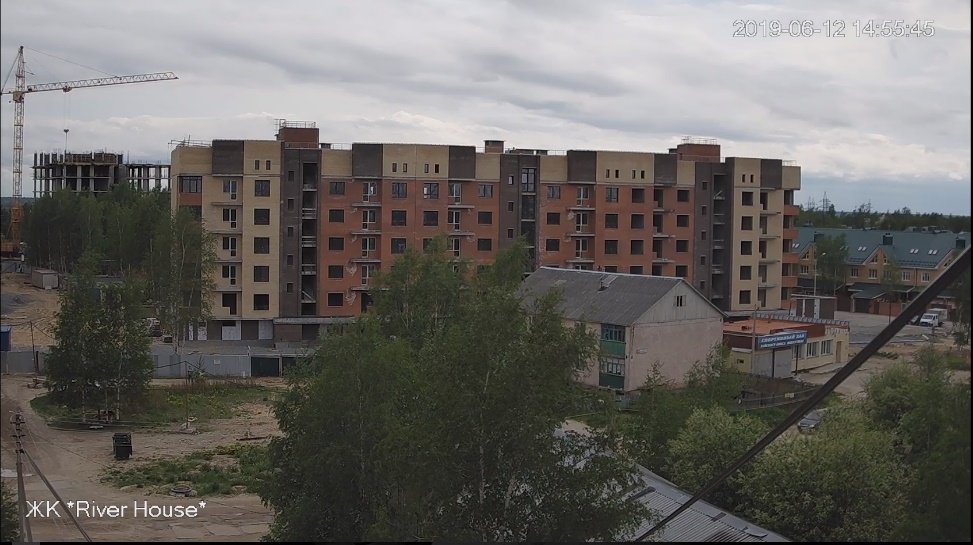 ООО «СеверСтройПартнер»ЖК «Уютный»
Жилой дом №2микрорайон 44ЖК «Уютный»
13.06.2019
11.06.2019
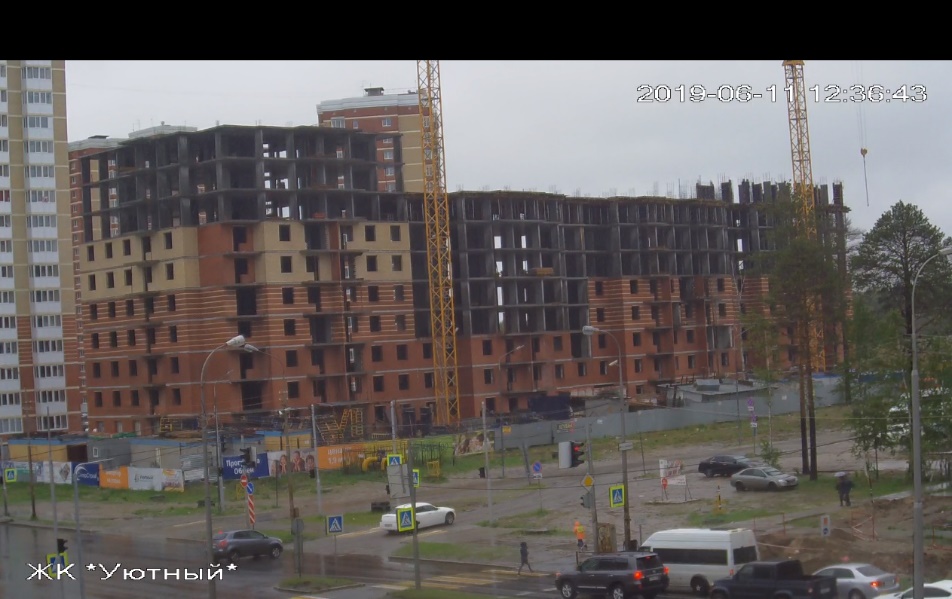 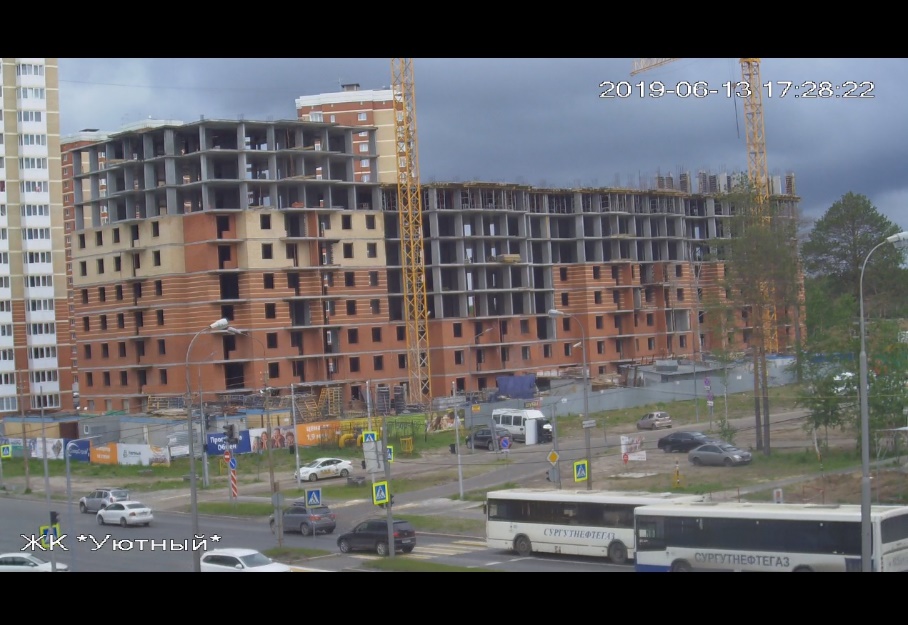 На строительной площадке строительно-монтажные работы не велись.
10.06.2019
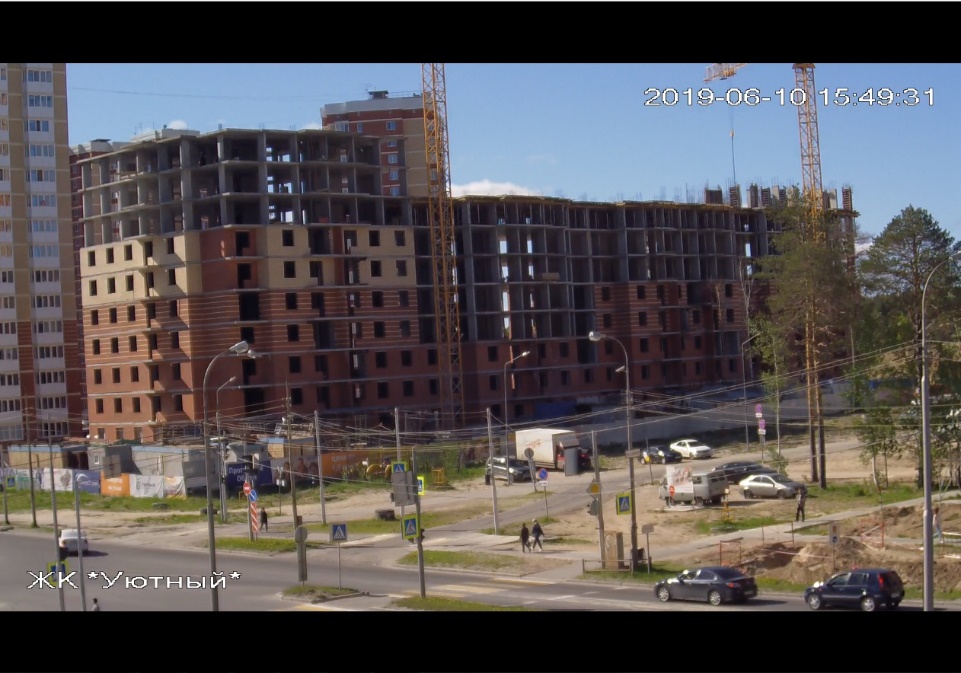 12.06.2019
14.06.2019
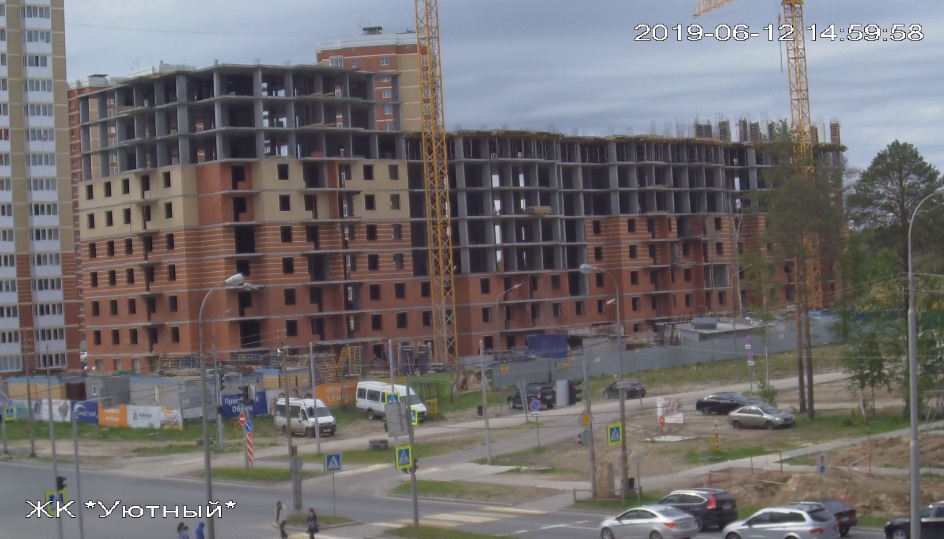 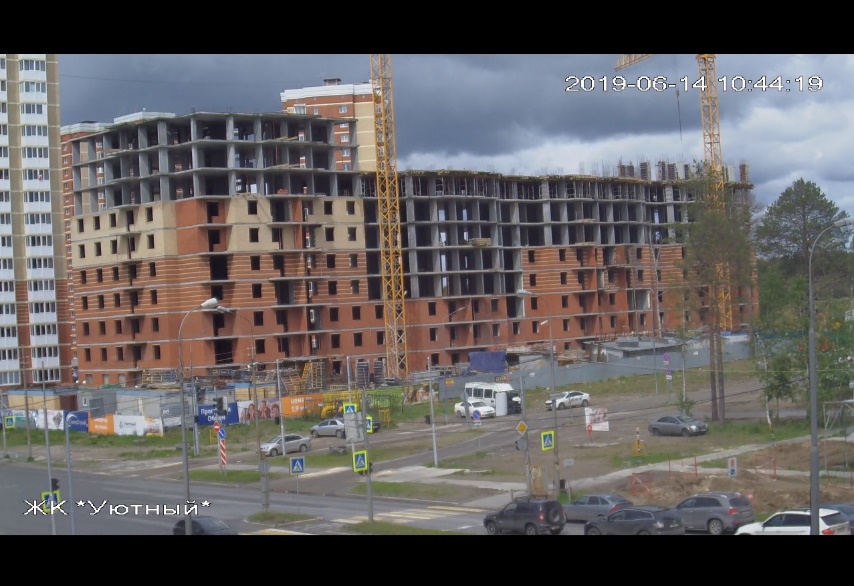 Жилой дом № 6 микрорайон 44ЖК «Уютный»
10.06.2019
12.06.2019
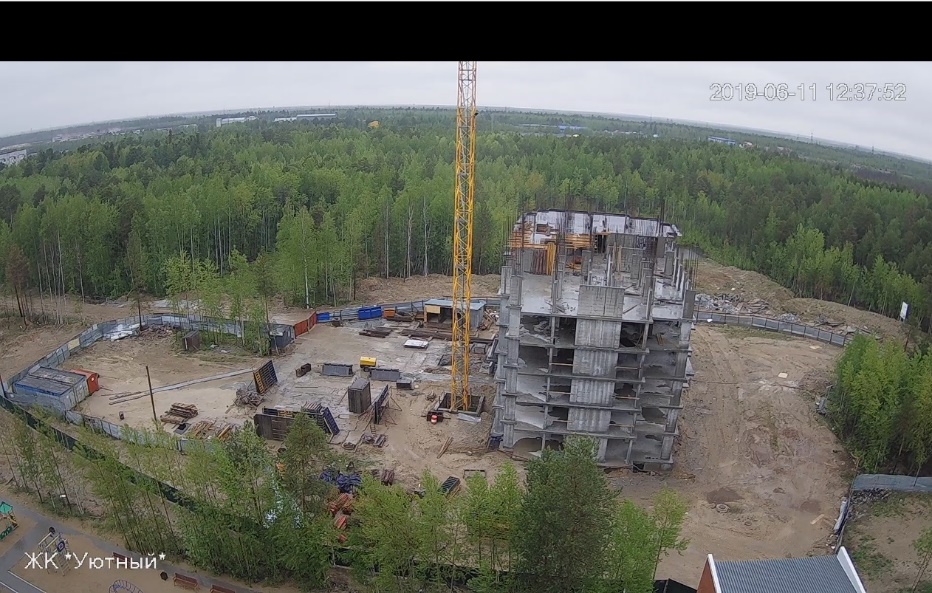 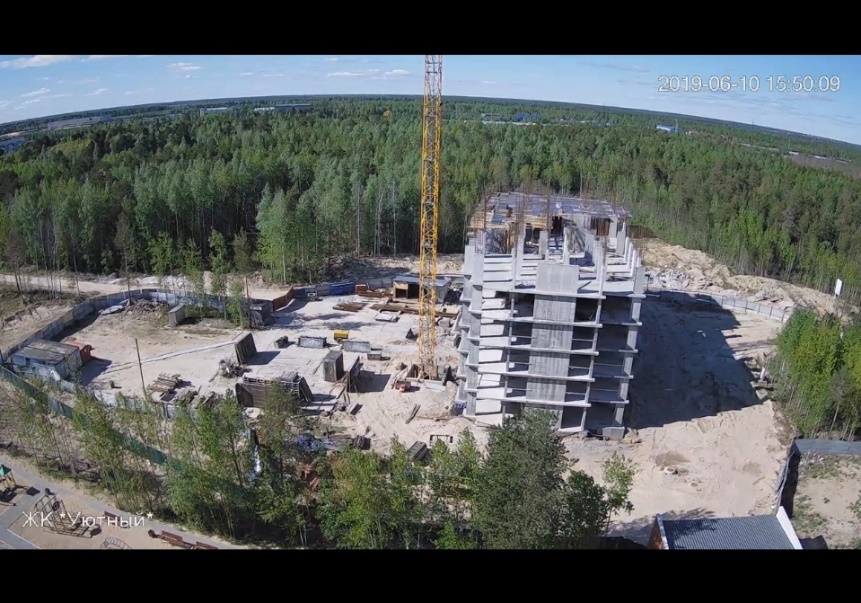 Строительные работы на площадке не ведутся
14.06.2019
11.06.2019
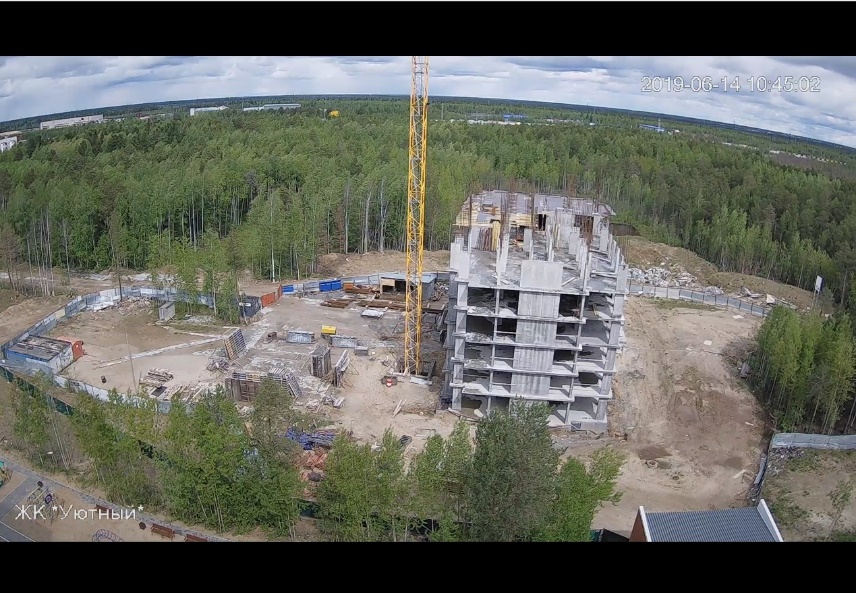 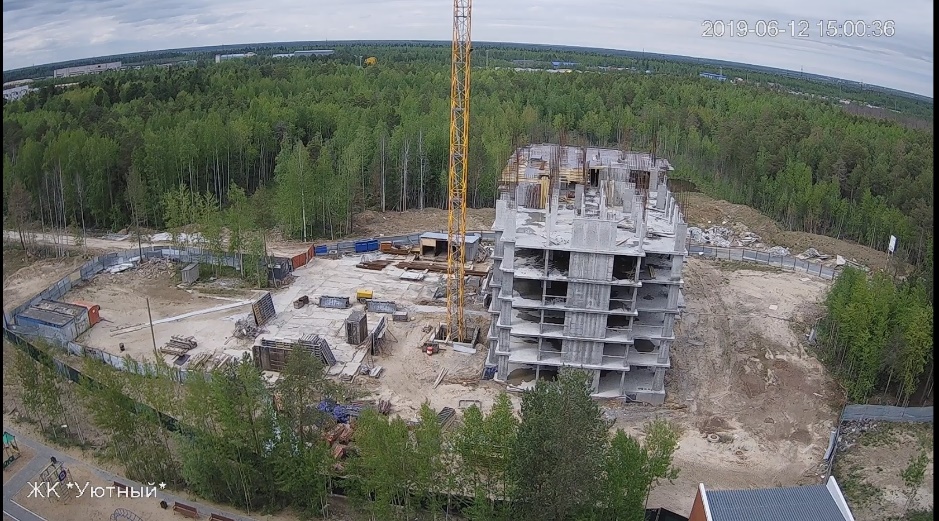 ООО «ДЭП»ЖК «Любимый»
13.06.2019
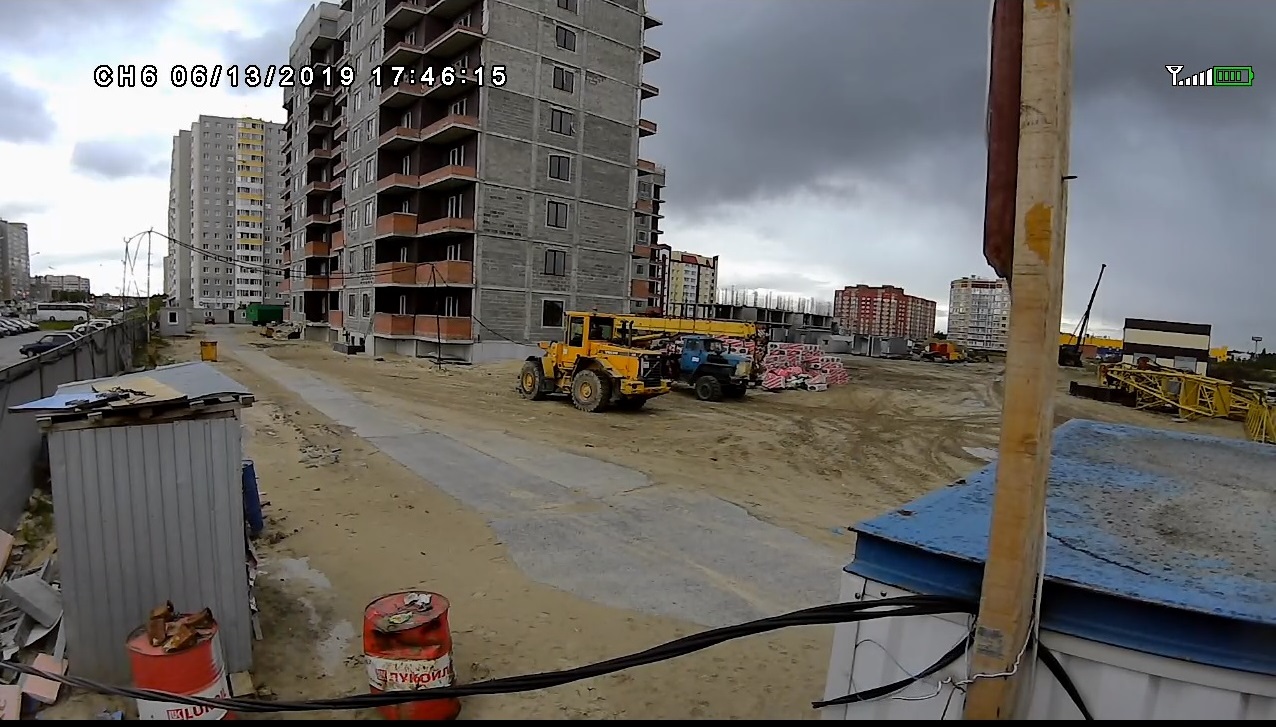 Жилой дом № 1 микрорайон 31 «Б»ЖК «Любимый»
На строительной площадке с начала недели производится кладка перегородок силами бригады каменщиков, состоящей из 5-6 человек. Осталось 4 этажа в одной из секций. Закрыли наружные конструкции. Ведутся подготовительные работы по кровле силами 3 человек. Произведена очистка и пробивка ливневой канализации. Материалы поданы на верх кровли. Завезены сваи для устройства пяти входных групп, ожидается сваебойная установка. 
Работает кран.
14.06.2019
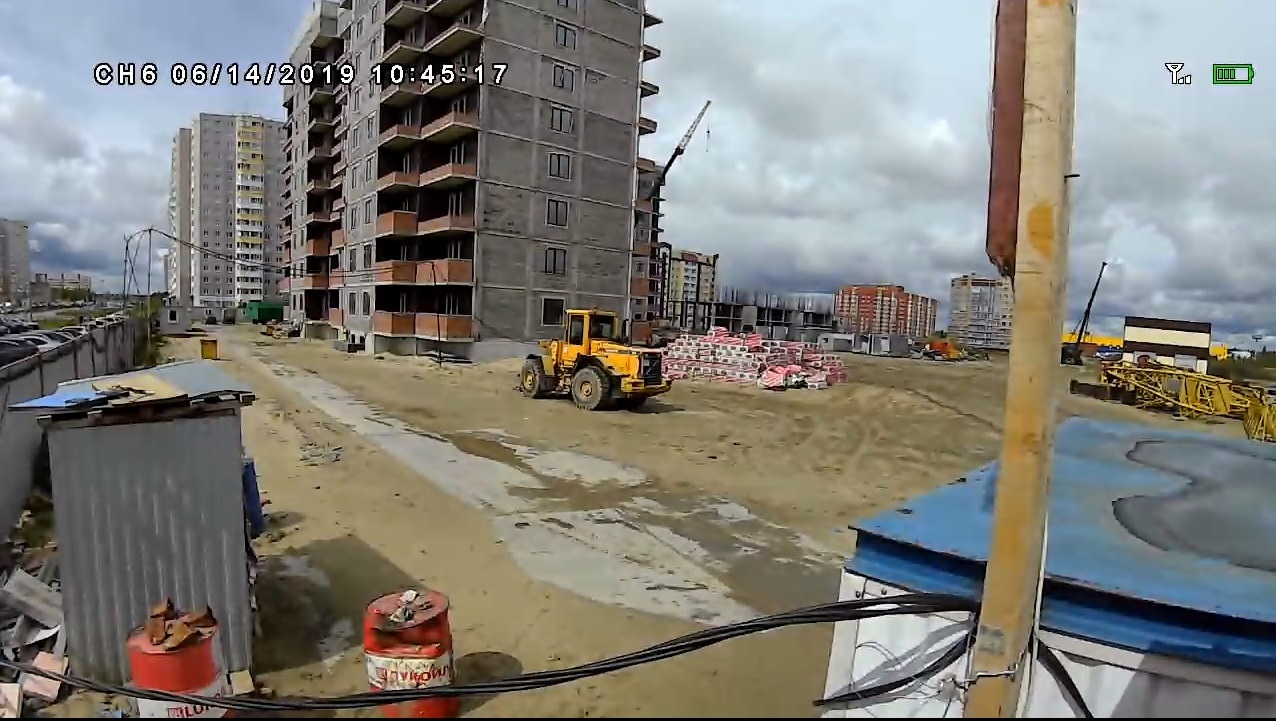 Жилой дом № 2 микрорайон 31 «Б»ЖК «Любимый»
13.06.2019
Строительно-монтажные работы на площадке не ведутся
14.06.2019 на строительную площадку завезли кран. Выставляются подкрановые пути. Завозятся детали, кирпичи, блоки. На площадке работает 2 человека.
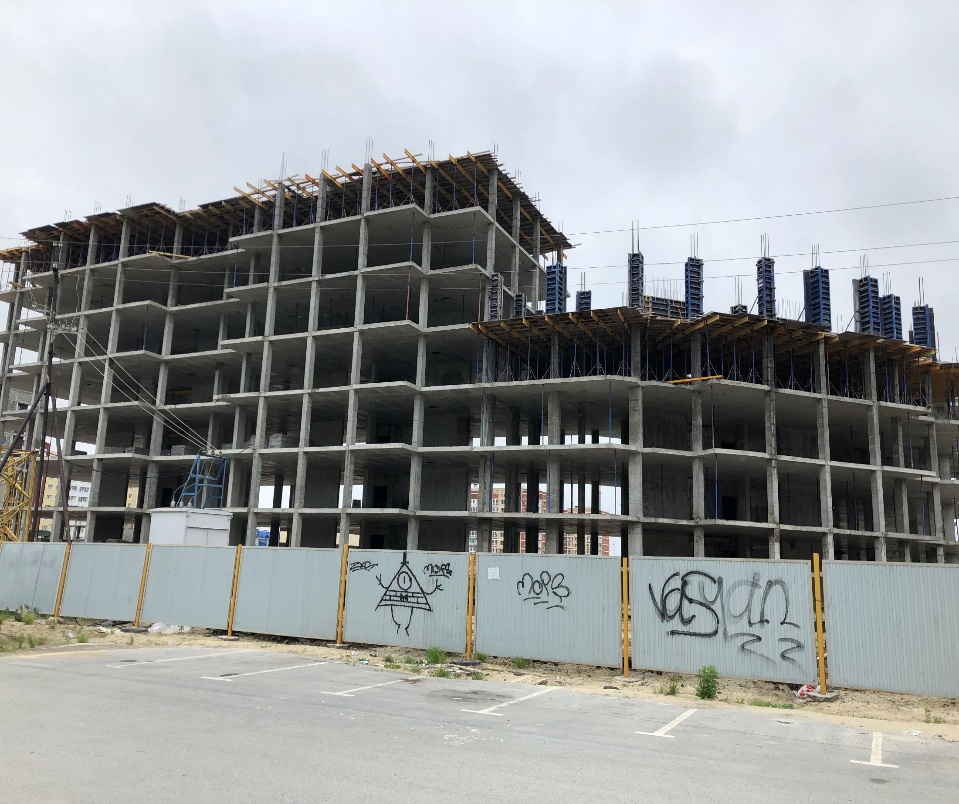 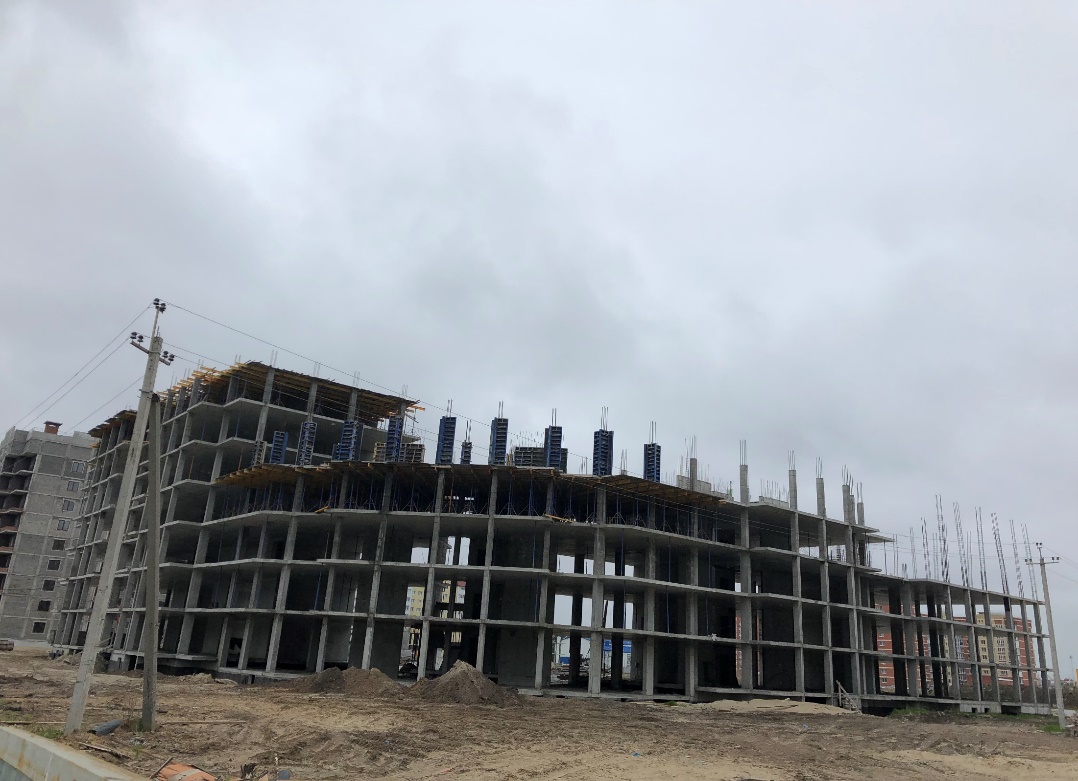 Жилой дом № 3 и №4  микрорайон 31 «Б»ЖК «Любимый»
11.06.2019
13.06.2019
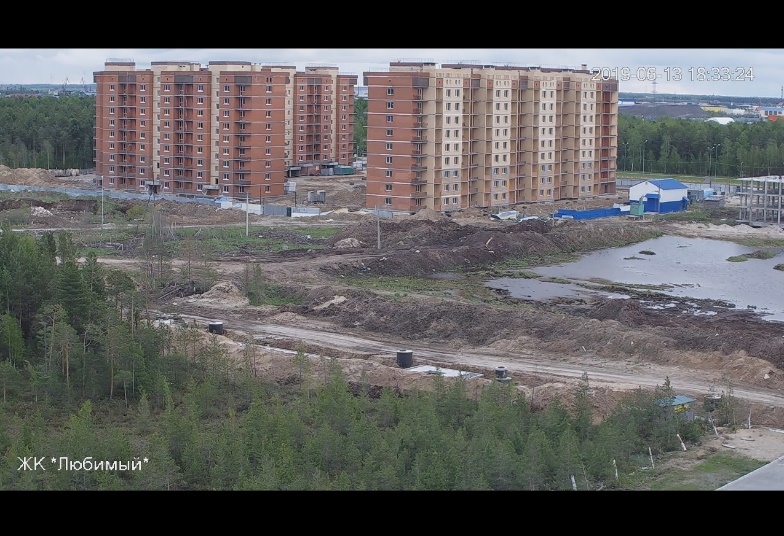 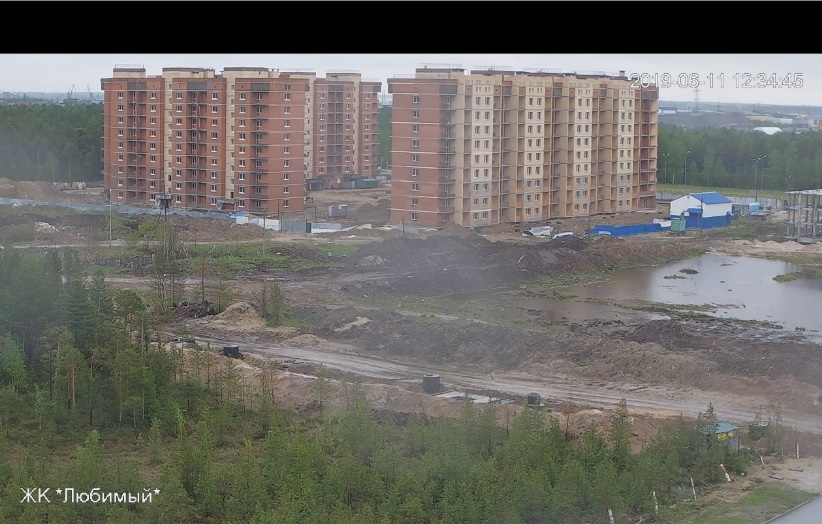 Строительно-монтажные работы на площадках не ведутся
10.06.2019
14.06.2019
12.06.2019
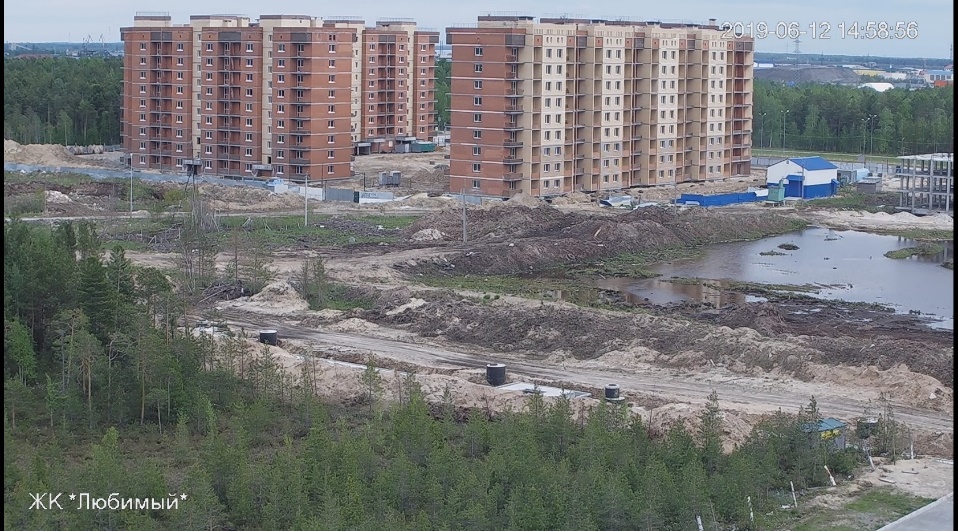 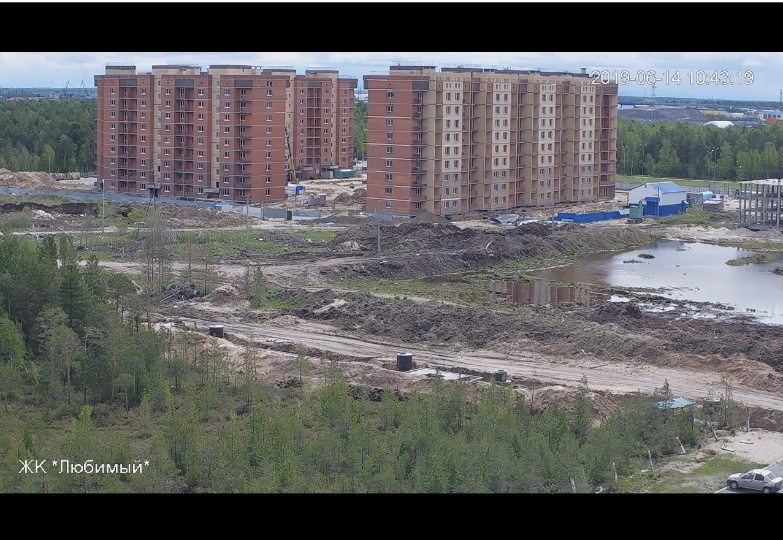 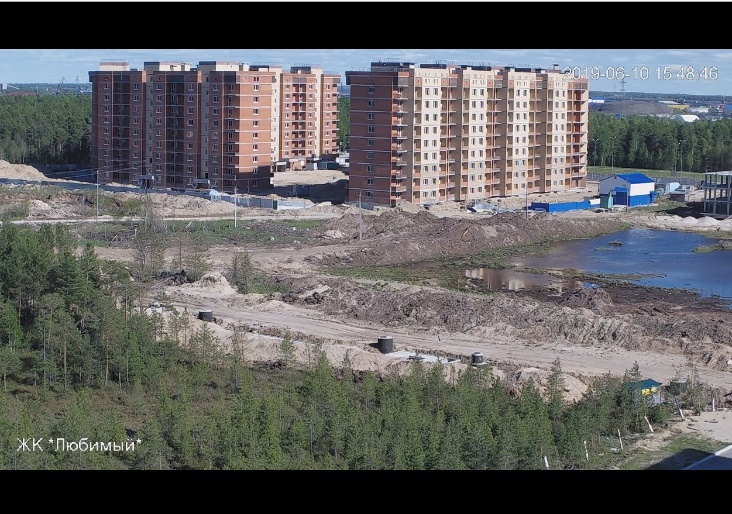